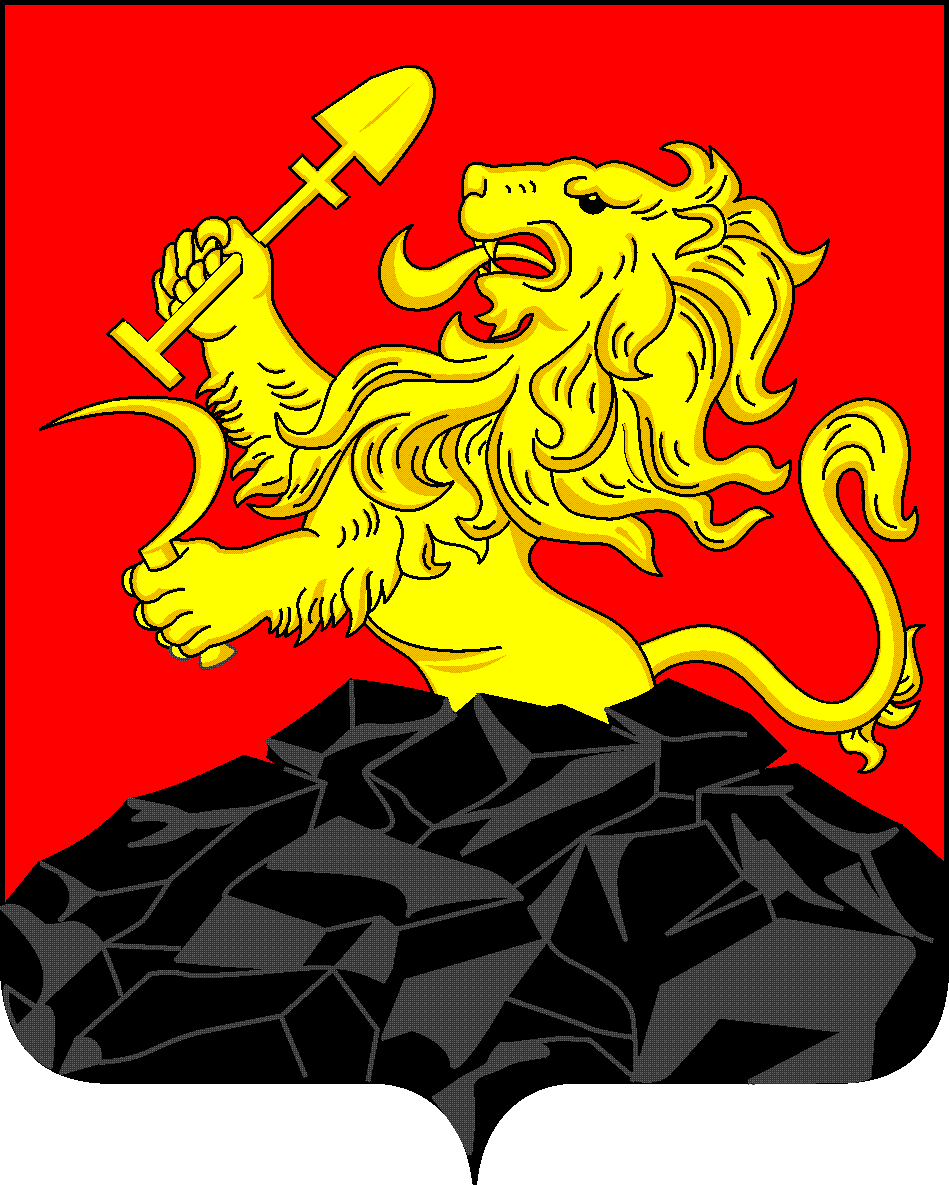 Структура налоговых и неналоговых доходов бюджета города Бородино на 2018 г. (в %)
[Speaker Notes: Решение Бородинского городского Совета депутатов № 15-179р от 22.12.2017 « О бюджете города Бородино на 2018 г и плановый период 2019-2020 гг»]